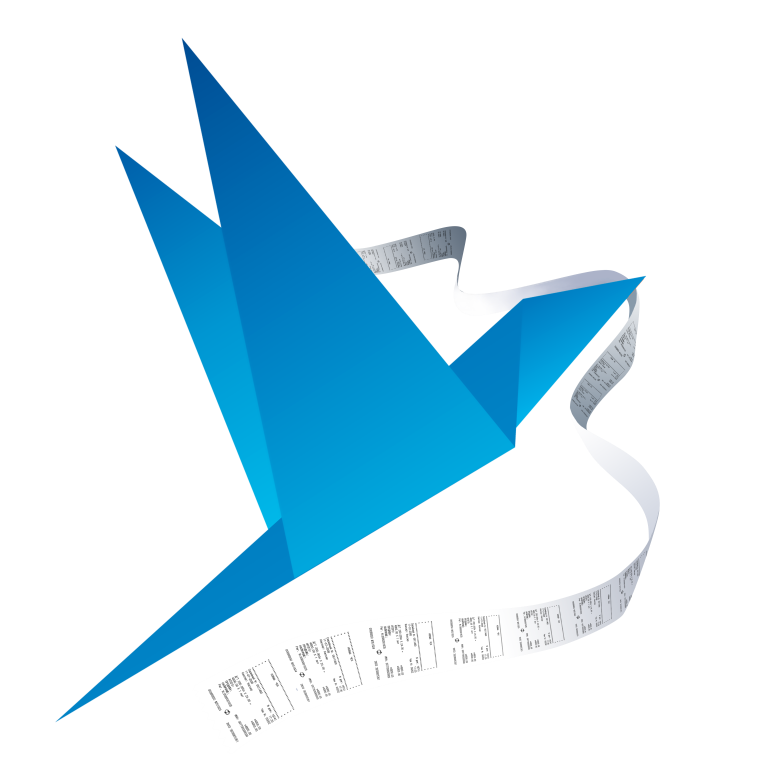 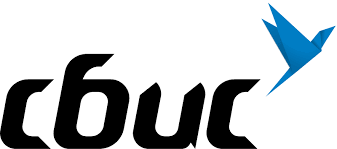 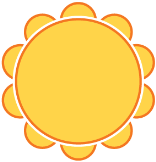 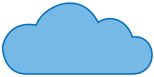 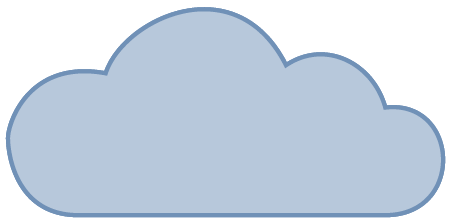 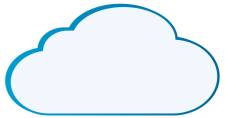 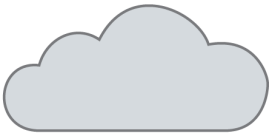 ОПЕРАТОР ФИСКАЛЬНЫХ ДАННЫХ
Главное в 54-ФЗ
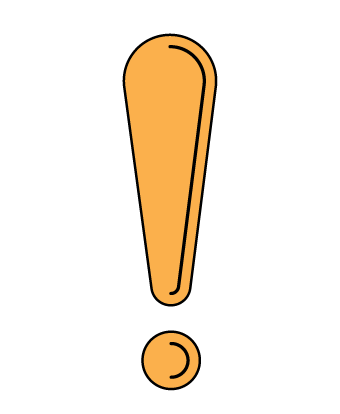 Работа с кассами с 1 июля 2019
Передача чеков в ФНС через ОФД
Электронные чеки
Схема работы кассы с ОФД
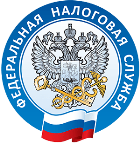 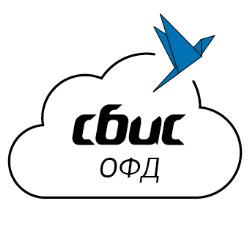 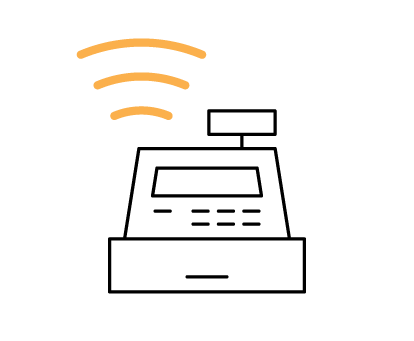 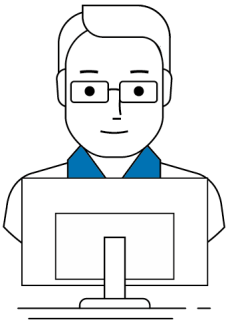 3. Чек
5. Аналитика
+ фискальные данные
1. Оплата
2. Чек
Продавец
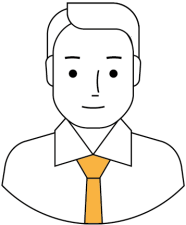 4. Проверка чека
Покупатель
Кто обязан поставить кассу в 2019
Штрафы за нарушение 54-ФЗ
Кто освобожден
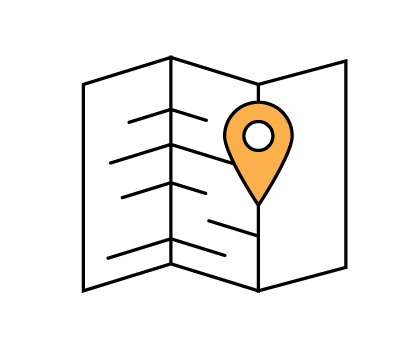 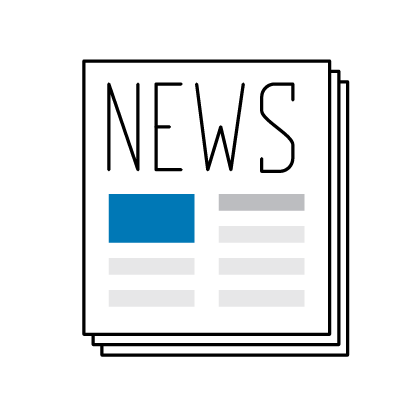 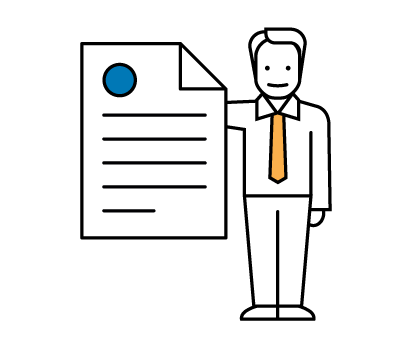 - открытые рынки, ярмарки
- овощи, фрукты вразвал
- газетные киоски
- ремонт одежды и обуви
- безалк. напитки в розлив
- ООО и ИП
в труднодоступных районах
- фельдшерские пункты
- кредитные организации
- страховые агенты-физлица 
- библиотеки
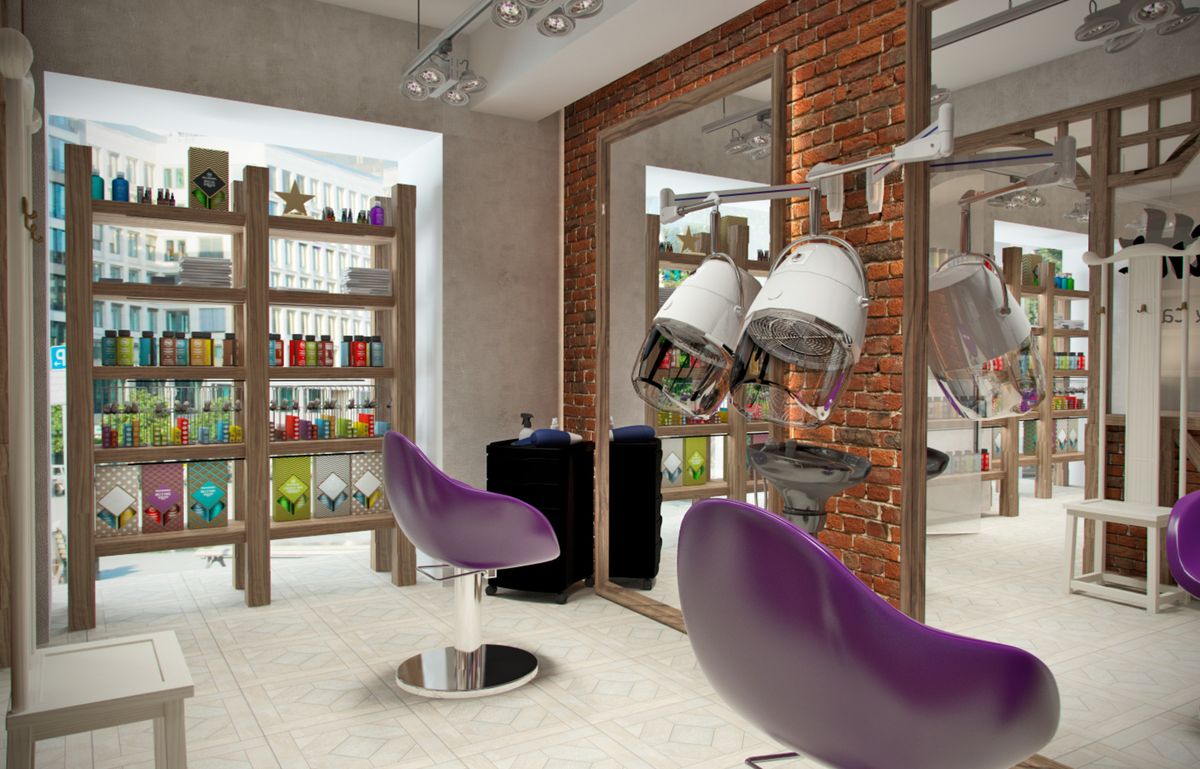 Что нужно для исполнения закона
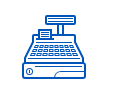 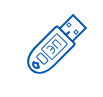 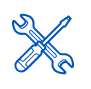 Купить онлайн-кассу
Зарегистрировать в ФНС
Подключить к ОФД
[Speaker Notes: Купить онлайн-кассу, которая работает с маркировкой, сканер штрих-кода, настроить передачу чеков в ОФД.
Зарегистрироваться на портале гос. системы маркировки
Адаптировать бизнес-процессы для передачи УПД в ЭДО и документов электронной подписью.]
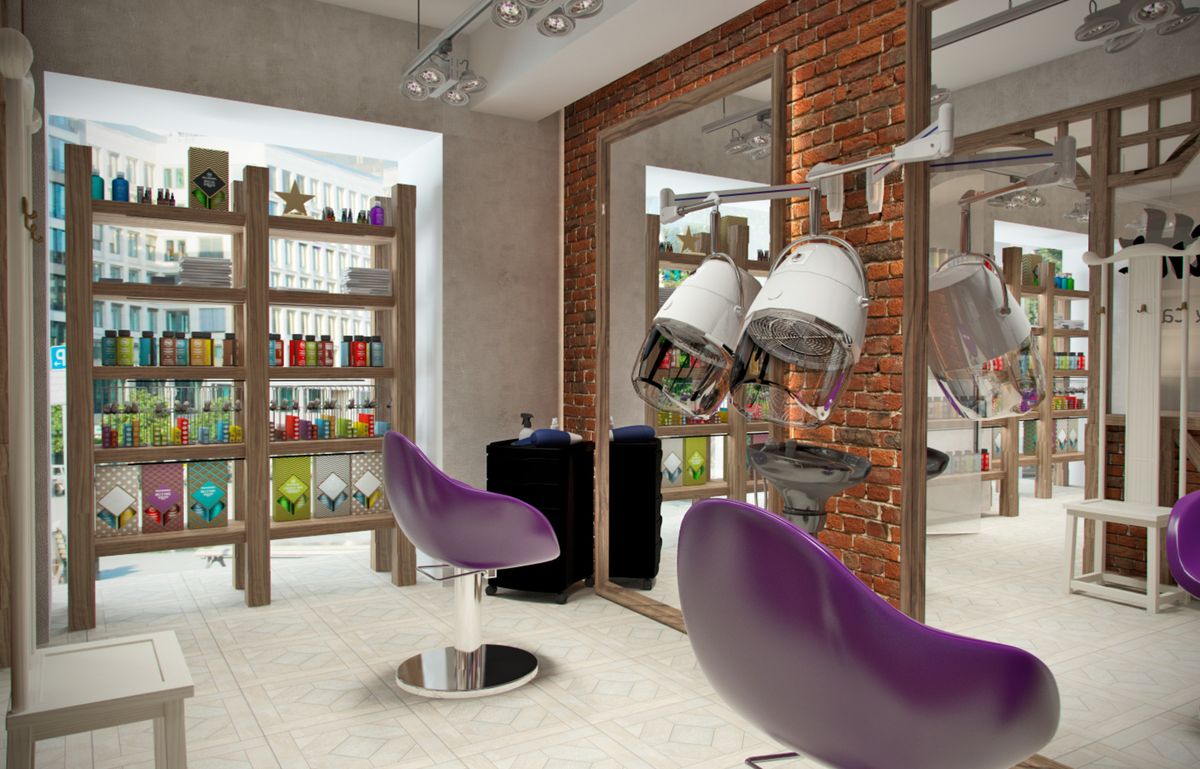 Решение «под ключ»
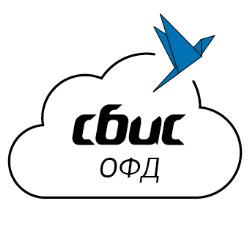 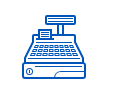 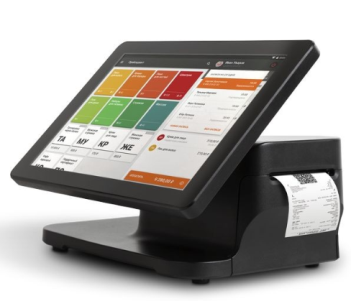 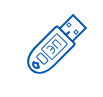 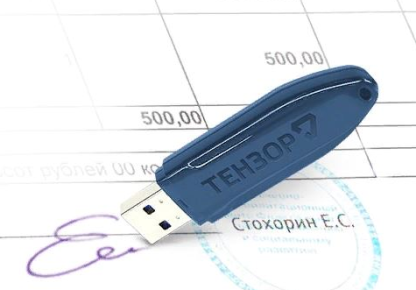 Поставим онлайн-кассу
Зарегистрируем в ФНС
Подключим к ОФД
Договор подпишем в ЭДО, оплатить можно в течение 
трех месяцев
Кассы для любых задач 
в наличии. Свой сервисный центр
Поставим кассу на учет 
за 15 минут по вашей ЭП.
Если нет – выпустим ключ
[Speaker Notes: Купить онлайн-кассу, которая работает с маркировкой, сканер штрих-кода, настроить передачу чеков в ОФД.
Зарегистрироваться на портале гос. системы маркировки
Адаптировать бизнес-процессы для передачи УПД в ЭДО и документов электронной подписью.]
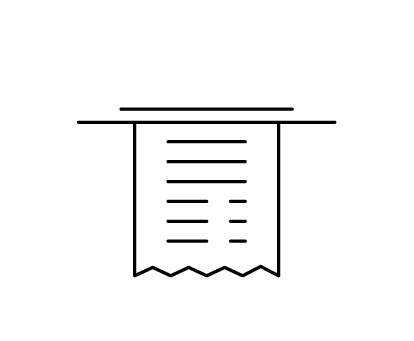 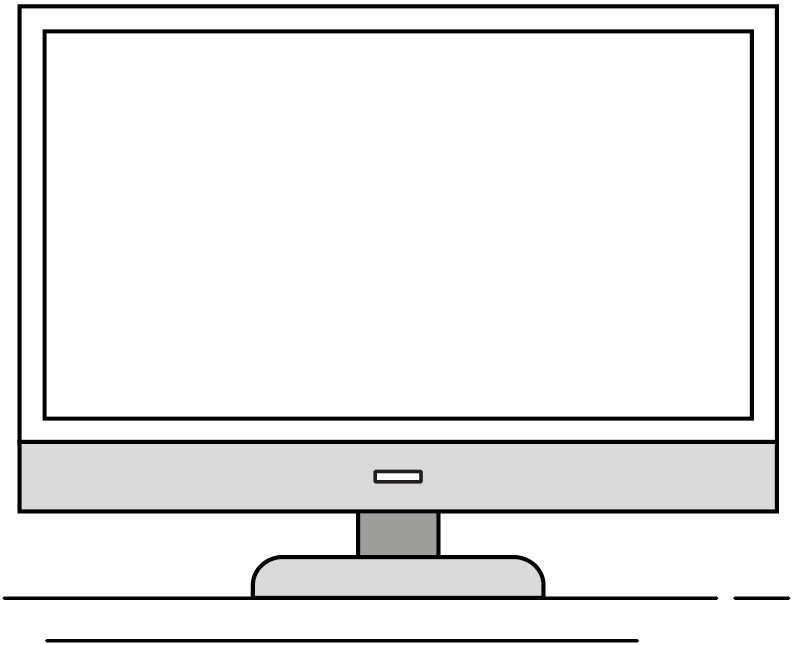 СБИС ОФД покажет как работает ваш бизнес
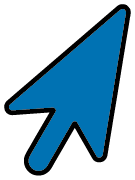 СБИС ОФД – гарантия доставки чеков
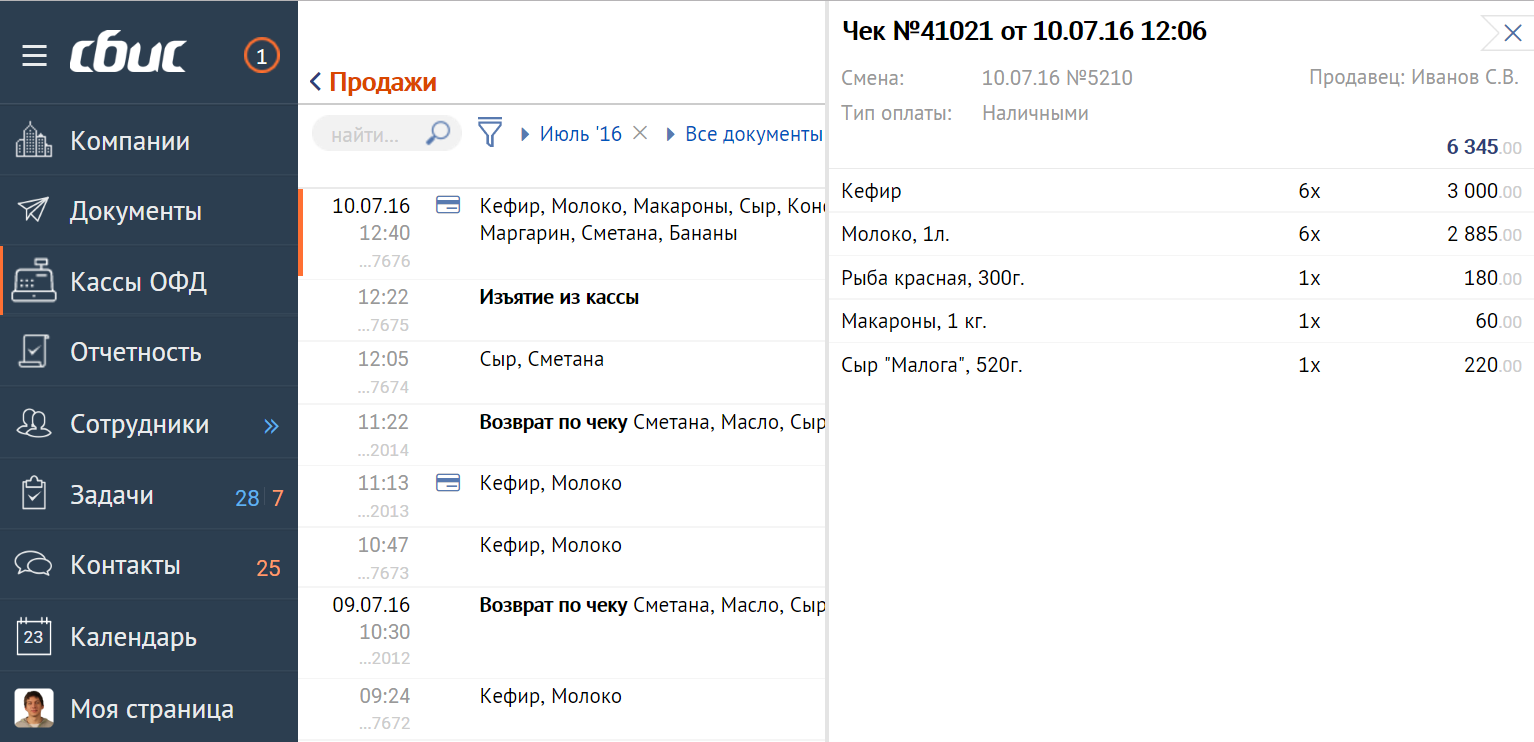 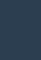 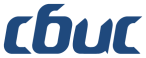 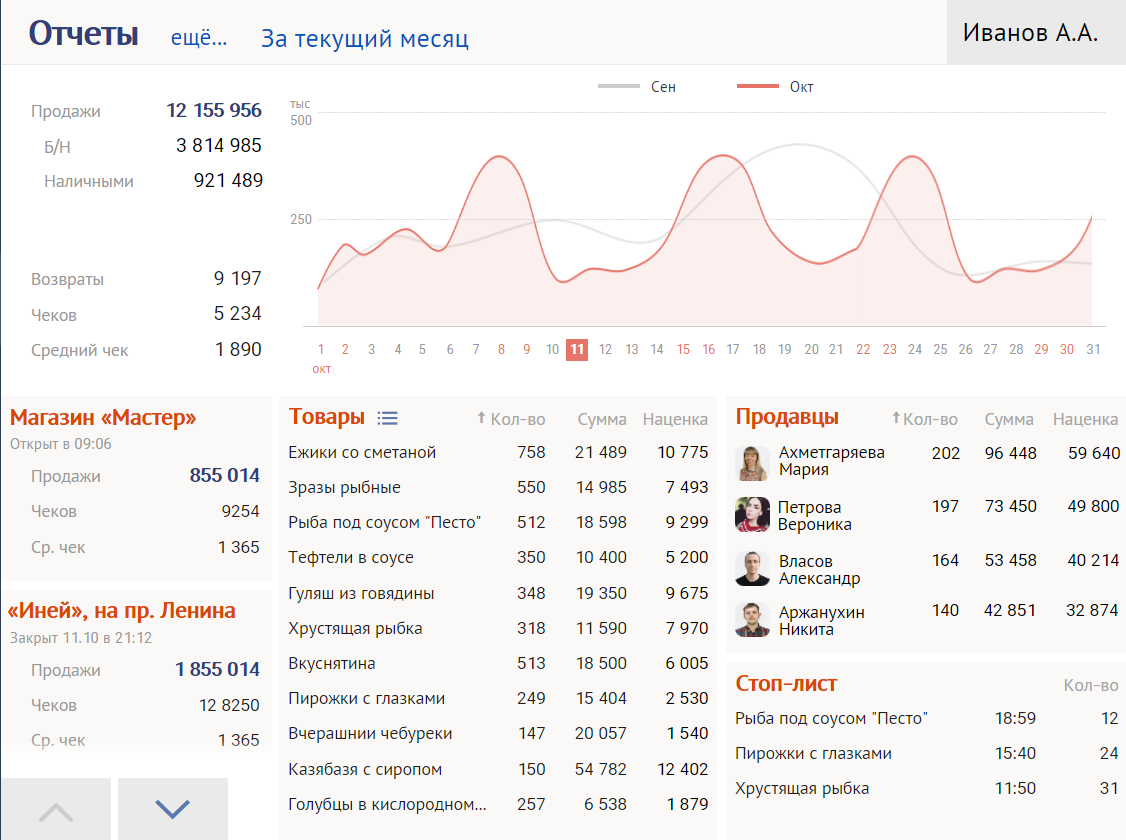 Анализ продаж
Рейтинг товаров
Динамика выручки 
Анализ активностипокупателей
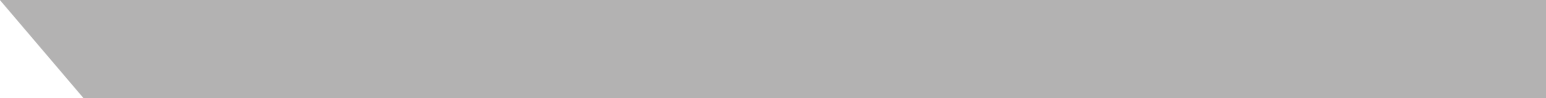 Стикер 1
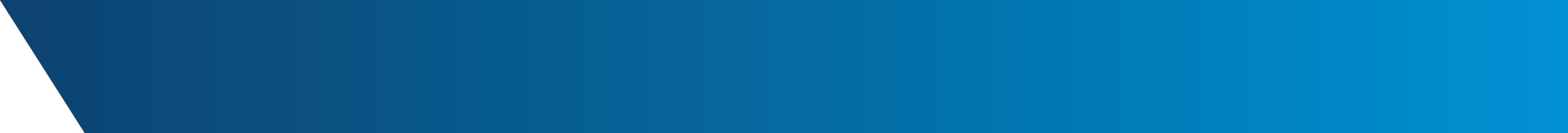 Стикер 2
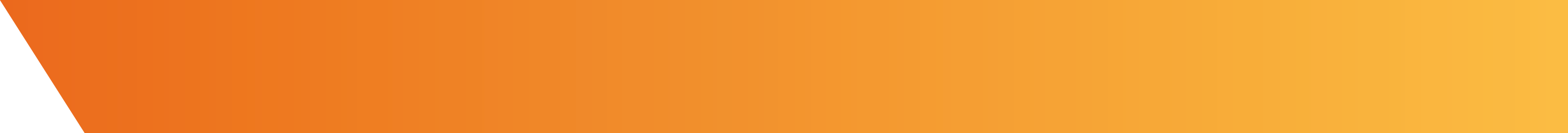 Стикер 1
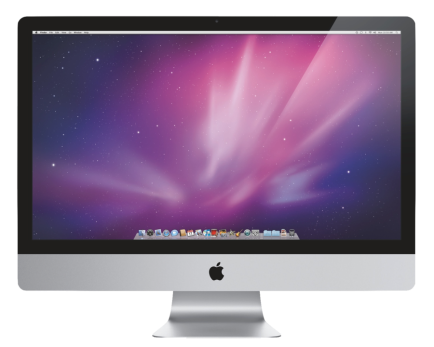 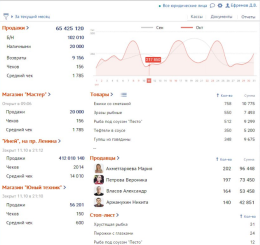 Проверка чека
клиентом
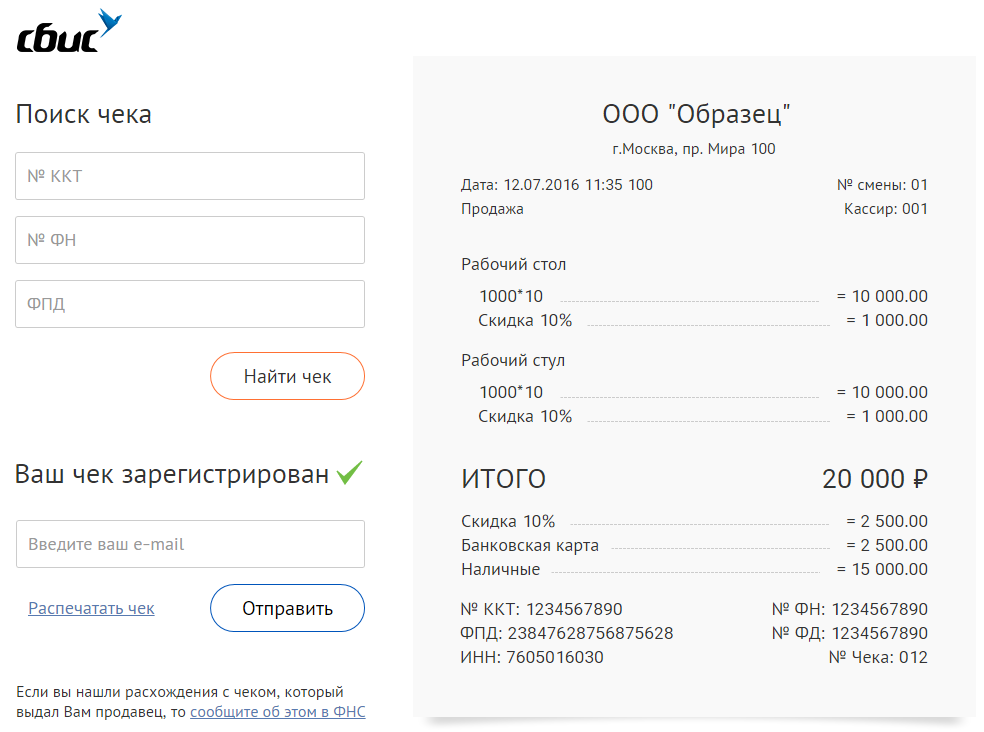 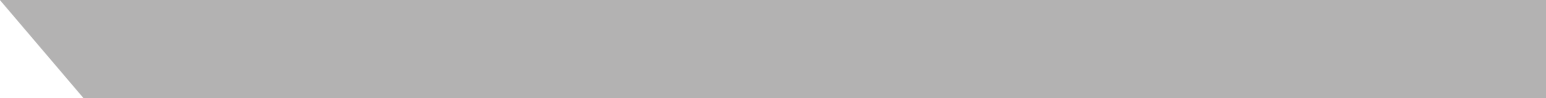 Стикер 1
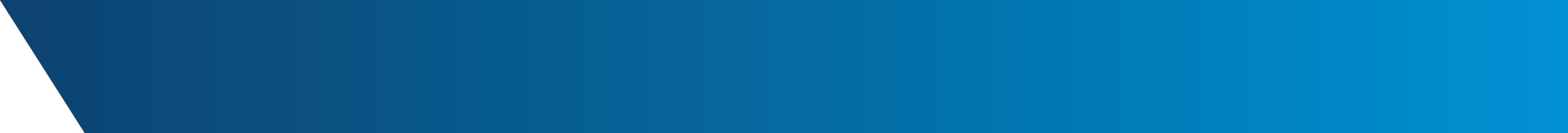 Стикер 2
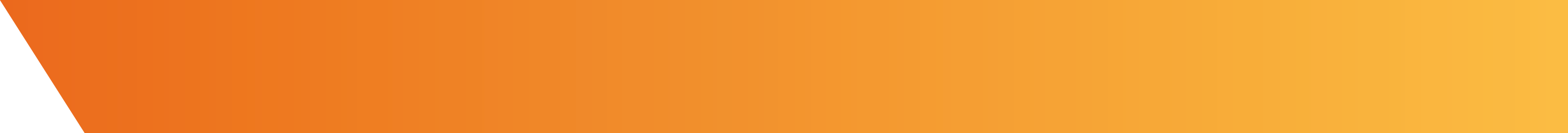 Стикер 1
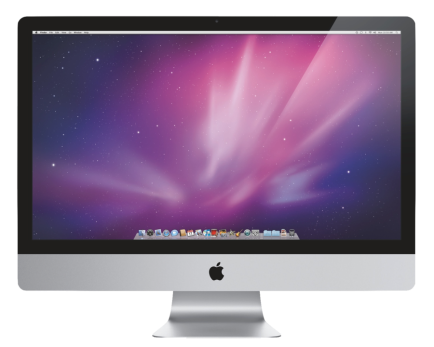 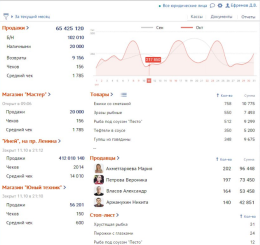 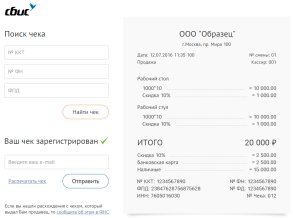 СБИС ОФДБольше, чем просто передача чеков в ФНС
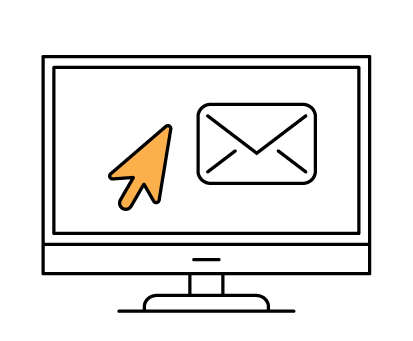 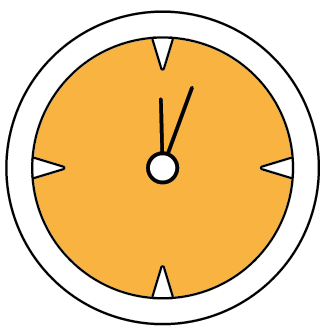 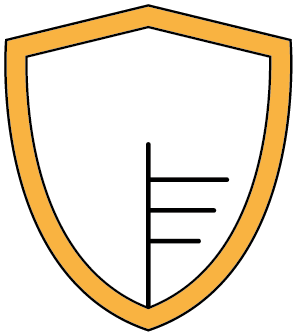 Когда открылся магазин?...
Чеки по email и sms
Защита данныхклиентов
Рассылка чеков клиентамв соответствии с 54-ФЗ
Эти и другие данные в видеаналитических отчетов
Собственный ЦОД.Ни один чек не пропадет
Простой мастер подключения
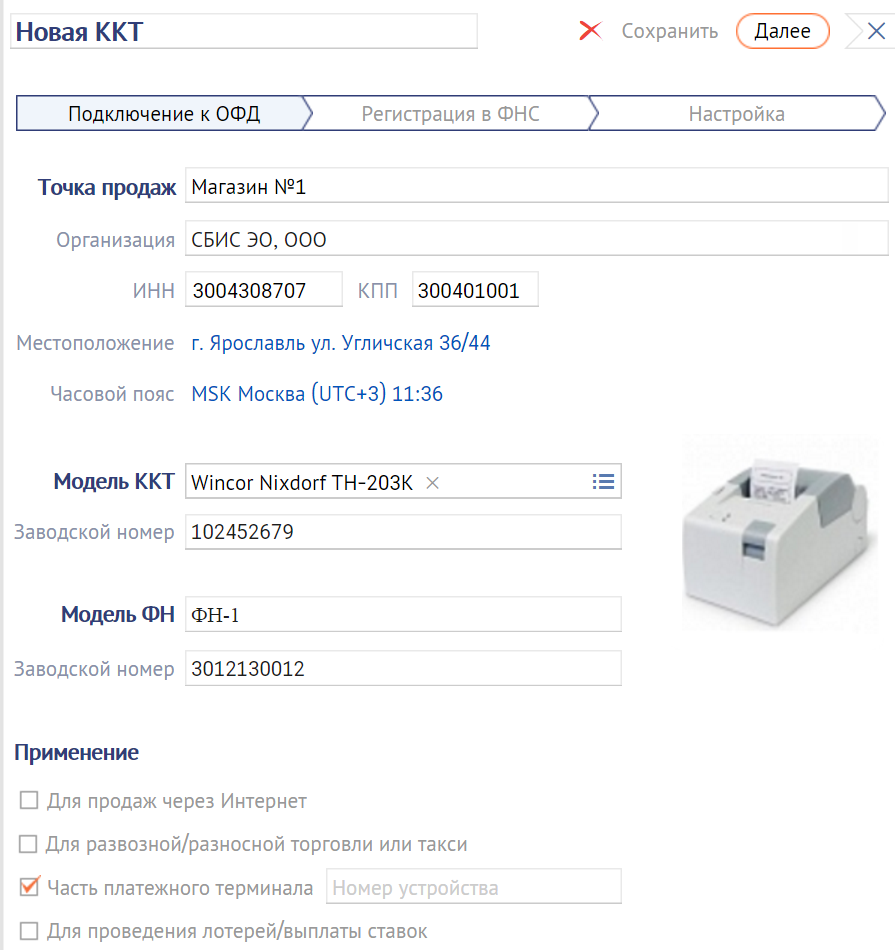 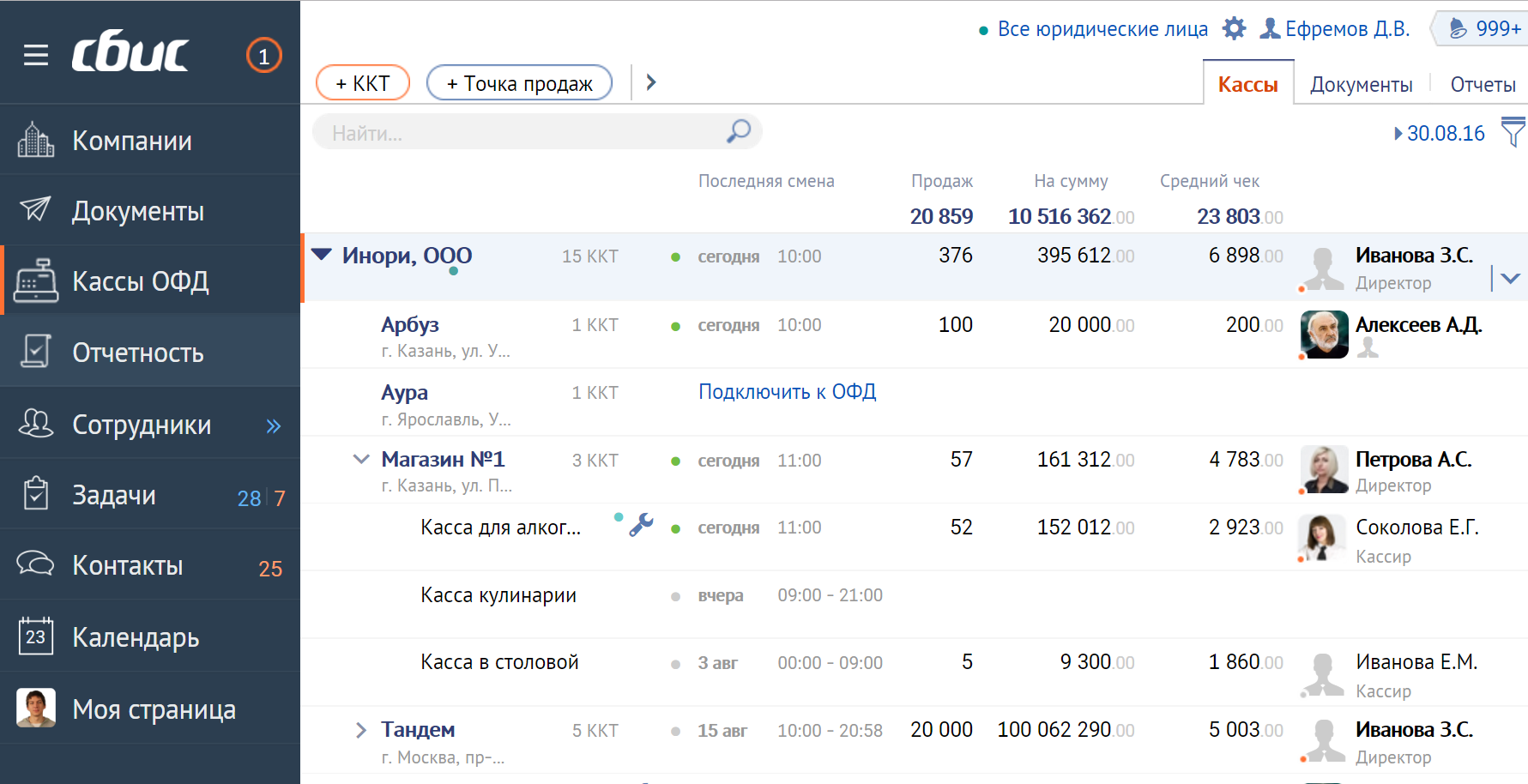 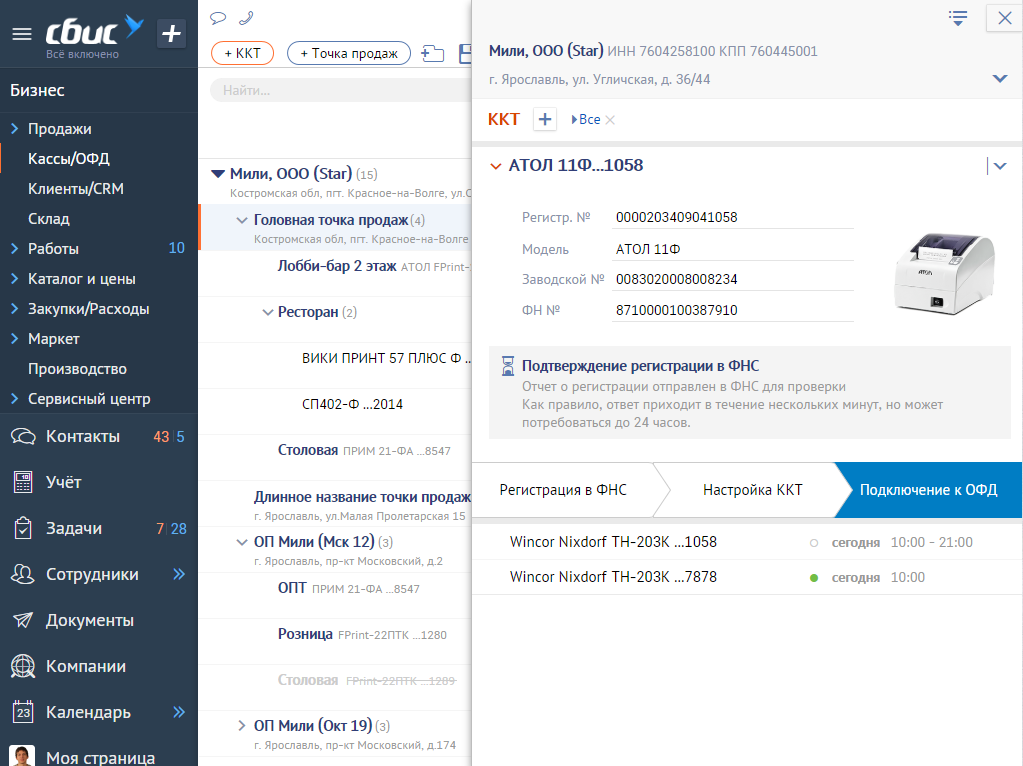 15 минут – и готово!
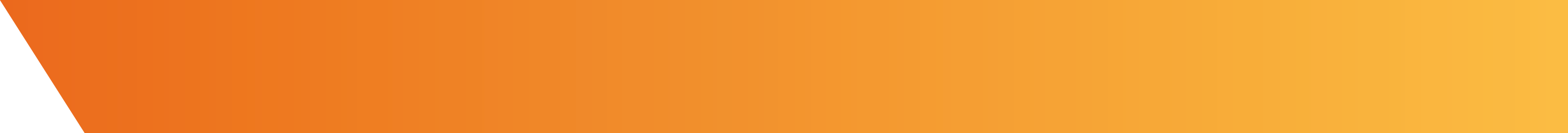 <номер>
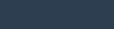 Сеть деловых коммуникаций
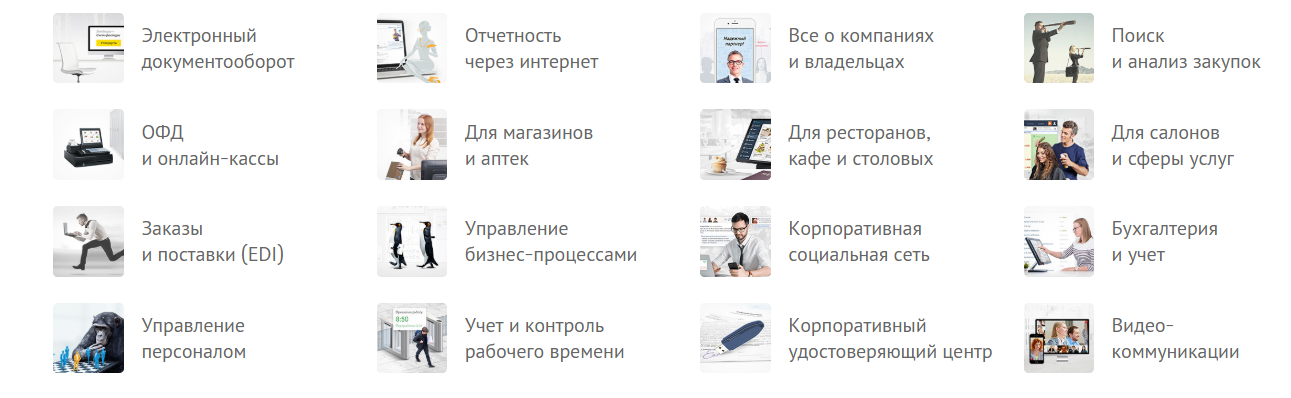 Электронный документооборот
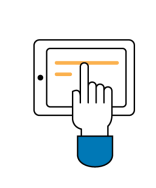 Бухгалтерия и отчетность
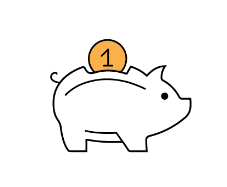 Управление 
бизнес-процессами
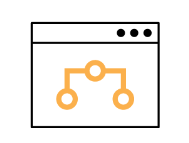 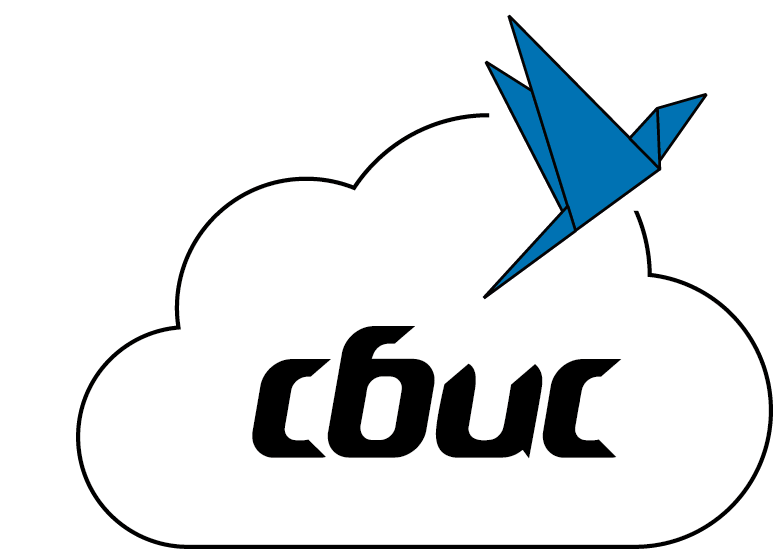 Персонал и учет рабочего времени
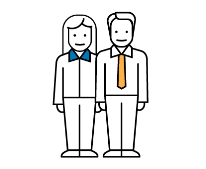 Все о компаниях, закупках и торгах
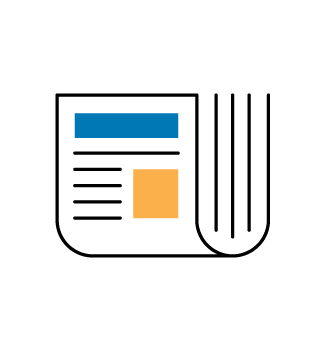 ОФД и автоматизация розницы
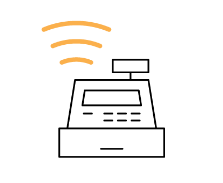 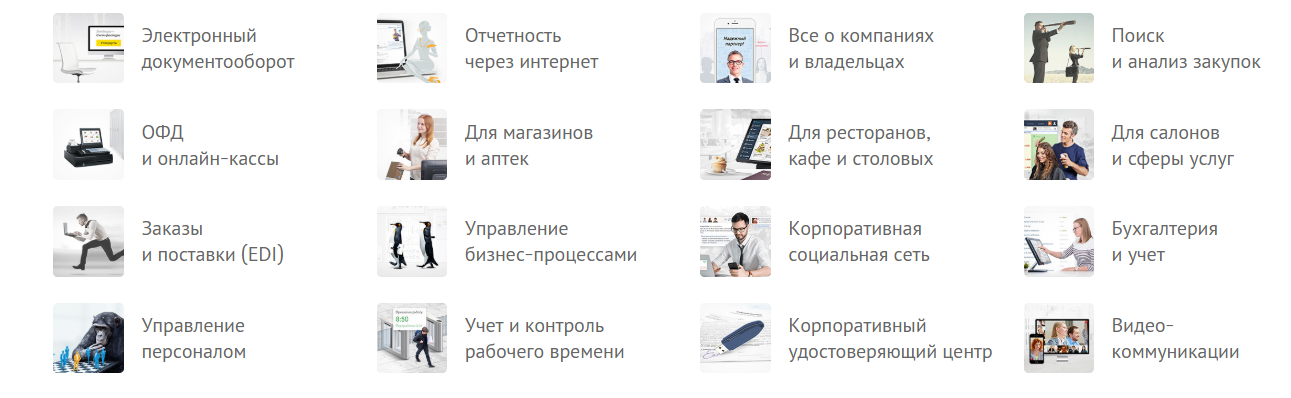 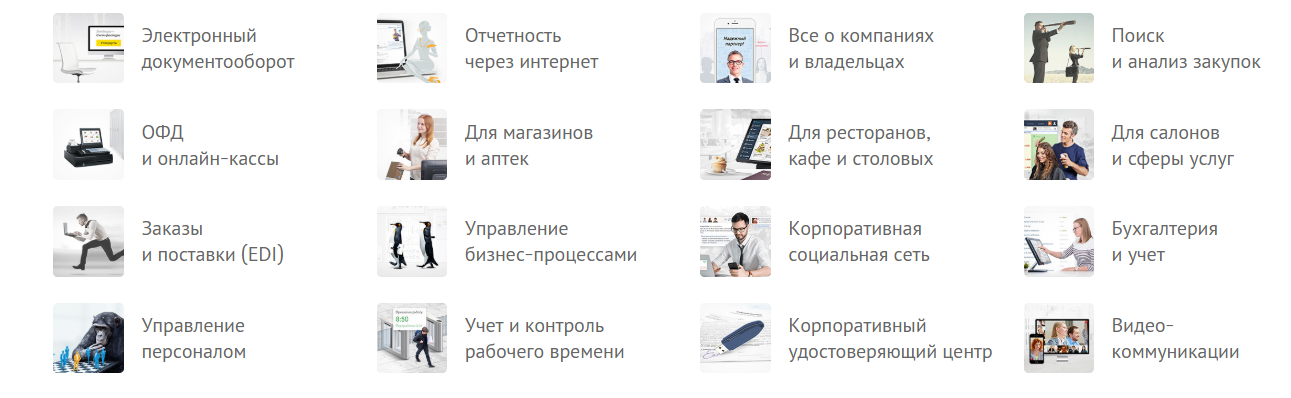 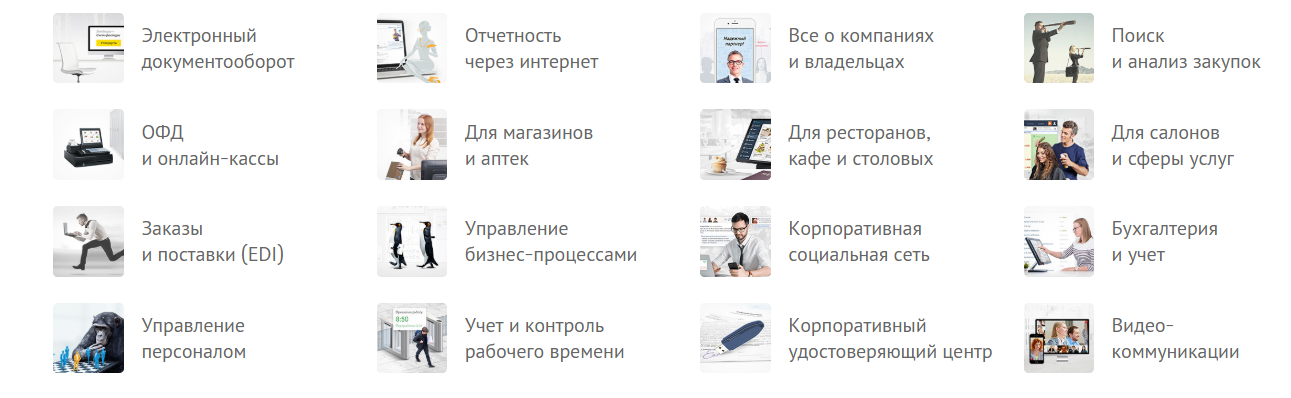 Руководство к действию
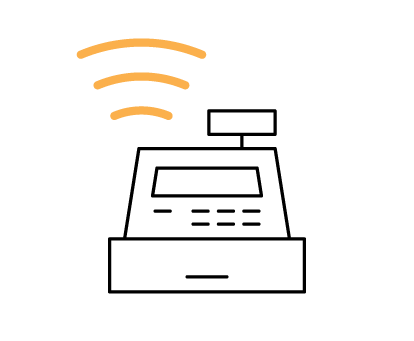 Купите онлайн-кассу
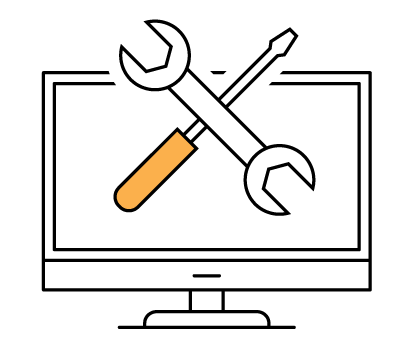 Подключите кассу на sbis.ru/ofd
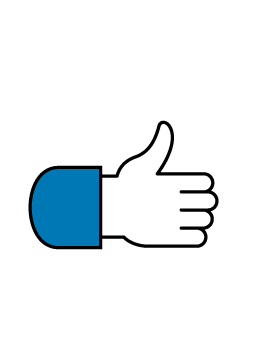 Работайте по 54-ФЗ
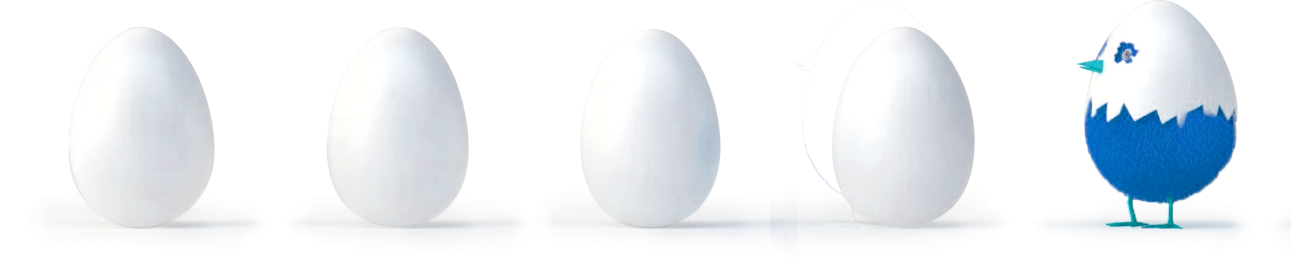 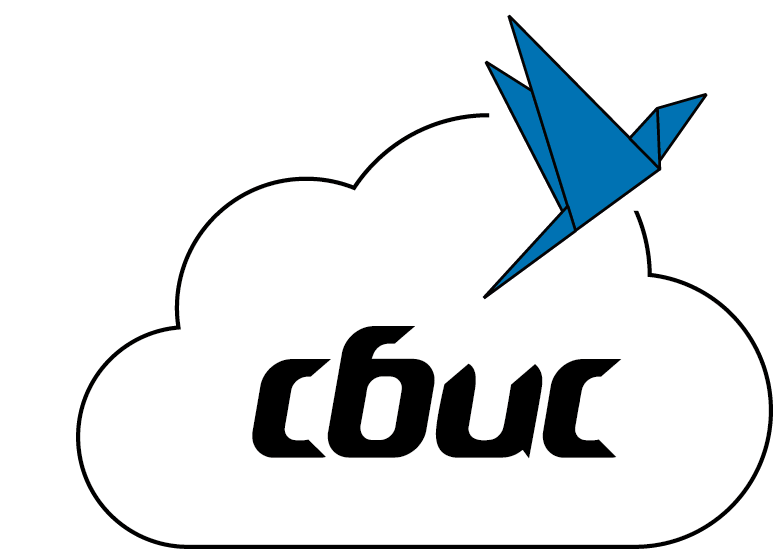 Спасибо за внимание!
Коммерческий директор
 Старикова Полина Александровна 
8(3902) 29-75-00; +7 913 544-16-33
pa.starikova@abakan.tensor.ru